Projektvorstellung ESF Jahrestagung 5.12.2019
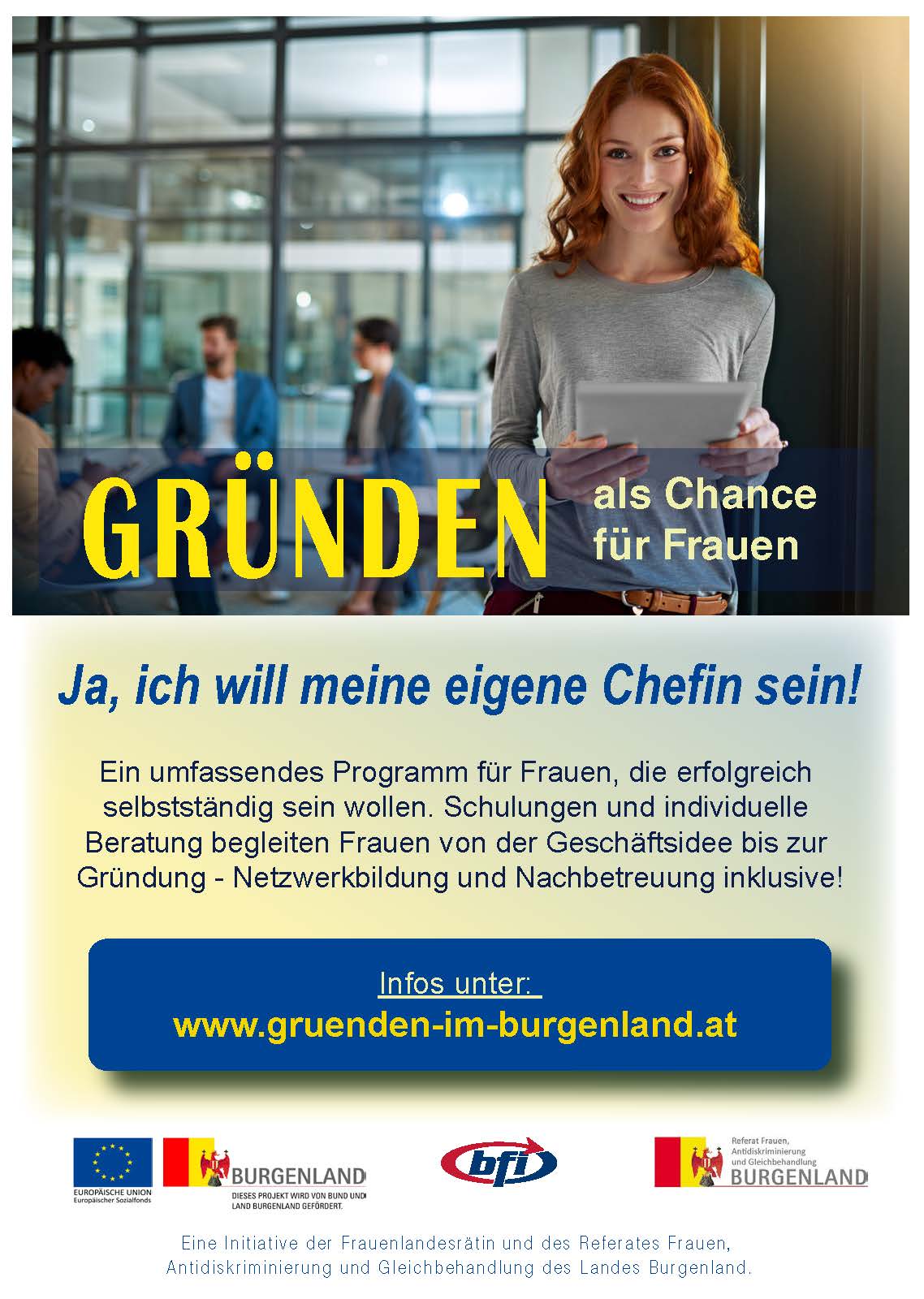 Projektvorstellung ESF Jahrestagung 5.12.2019
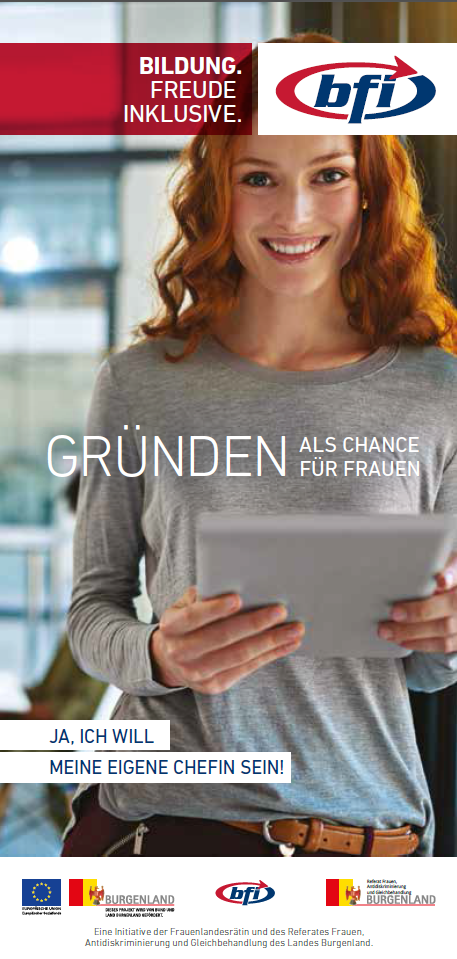 Projektinhalt
effektive Maßnahmen zur Förderung von Unternehmensgründungen von Frauen
nachhaltige Gründungen – Einkommenssicherung
Netzwerkbildung und case management
Nachbetreuung, Erfahrungsaustausch
Zielgruppe
gründungsinteressierte, erwerbslose Frauen
über 18 Jahre aus dem Nord-/Mittelburgenland
arbeitssuchende/arbeitslose Frauen
erwerbslose Akademikerinnen
Frauen mit Migrationshintergrund
Projektvorstellung ESF Jahrestagung 5.12.2019
Meilenstein 3
Marketing & Akquise
Meilenstein 2
UnternehmerInnen
Know-how
Meilenstein 1
Information und Idee entwickeln
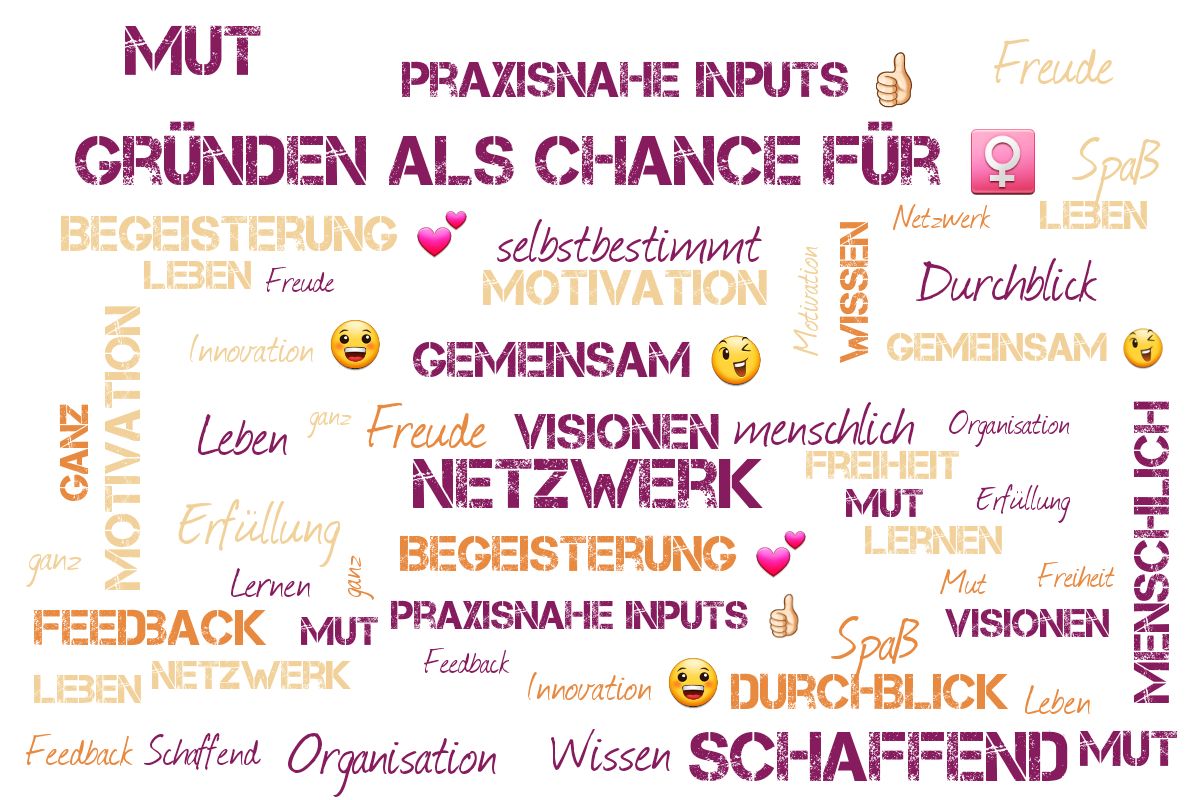 Meilenstein 5
Auftritt und
Aussenwirkung
Meilenstein 6
Nachgründungsphase
Projektvorstellung ESF Jahrestagung 5.12.2019
Erfolgreiche Gründerinnen
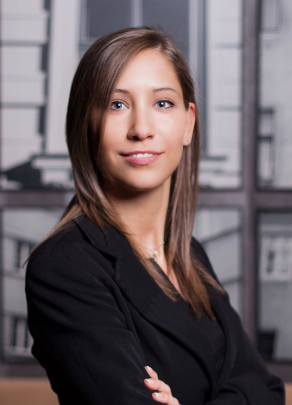 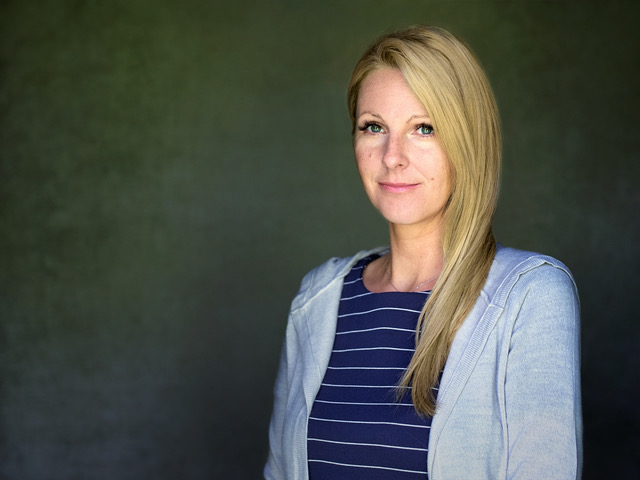 Petra Ott
„Die schlaue Box“
Denise Bingler
(Vorgründungsphase)